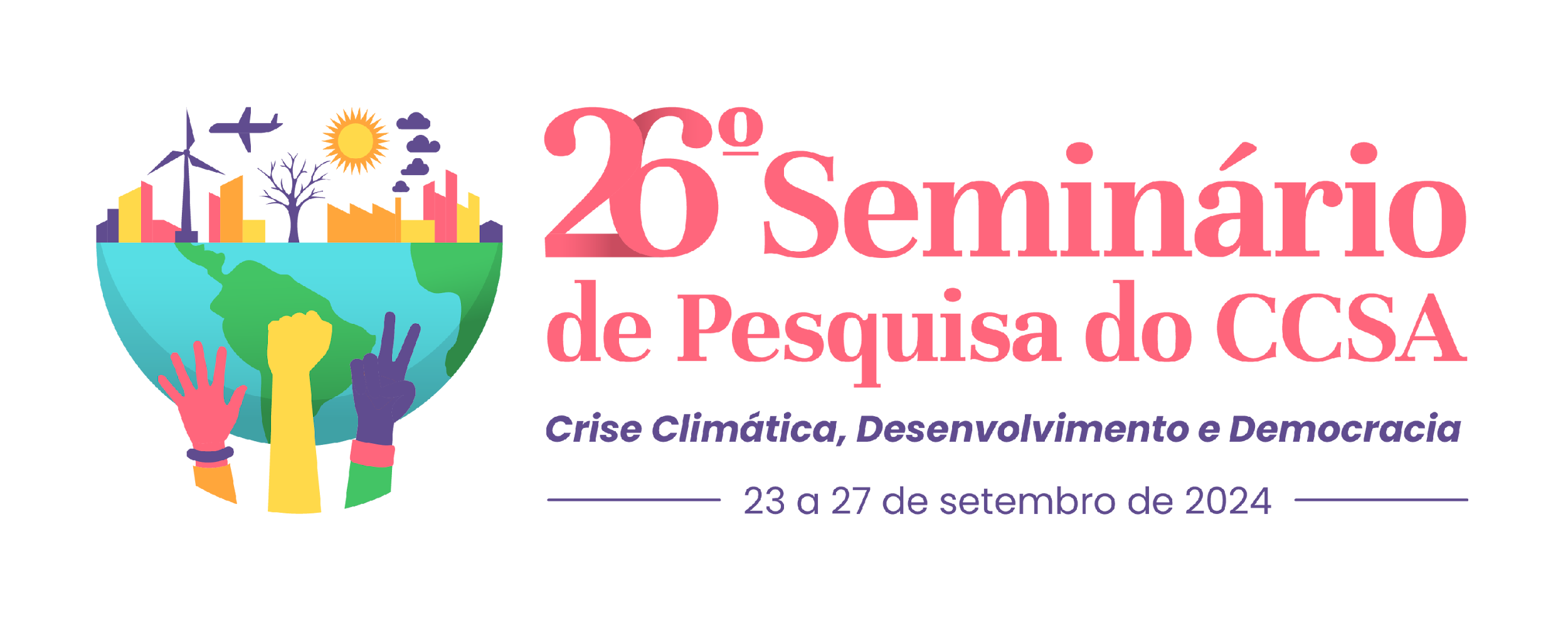 IDEIAS DO ALEMÃO KLAUS TIPKE SOBRE A MORALIDADE TRIBUTÁRIA E SUAS INTERSEÇÕES COM O CASO BRASILEIRO
Caio Lucas Lopes Tinô, UFRN, caio.tino.079@ufrn.edu.br
Fausto Pereira Neto, UFRN, fausto.pn@hotmail.com
Francisco Canindé de Sousa Júnior, UFRN, francisco.sousa@ufrn.br
Isabela Cavalcanti de Souza, UFRN, isabelacavalcantidesouza@gmail.com
INTRODUÇÃO
A moralidade tributária é por vezes trazida à baila quando as questões fiscais são abordadas. O livro “Moral Tributária Do Estado E Dos Contribuintes” do autor Klaus Tipke auxilia na sistematização do direito tributário e na reflexão sobre o tema. De acordo com o autor, a moralidade fiscal deficiente de parte dos cidadãos é reflexo da medíocre moral fiscal do Estado. Ou seja, o contribuinte se pergunta se é justo pagar impostos diante da gastança estatal esbanjadora e da distribuição desigual da carga tributária total. O autor provoca os leitores a refletir se é ético punir cidadãos por sonegação enquanto os impostos cobrados são inconstitucionais.
Imagem (caso seja oportuno)
OBJETIVOS
Analisar ideias de Klaus Tipke sobre a moralidade tributária e relacioná-las ao sistema tributário brasileiro, refletindo sobre o agir moral-impositivo dos Poderes e o agir moral-tributário do contribuinte.
METODOLOGIA
Revisão bibliográfica de abordagem qualitativa, com finalidade descritiva e reflexiva.
RESULTADOS
Nas palavras de Klaus Tipke, sem impostos e contribuintes não há como manter um Estado, nem Estado de Direito, nem Estado Social. No Direito Tributário a justiça se dará pela igualdade na distribuição da carga tributária. Para o autor o princípio da capacidade contributiva de fato se mostra como o mais coerente e adequado à manutenção dos direitos fundamentais de Estados de Direito Social, sendo inclusive ancorado pela Carta Magna brasileira. Ademais, com o consumo, a renda é tributada em seu surgimento (IR) e durante seu uso. No Brasil, sobre o consumo, a União cobra a Cofins e o PIS/Pasep, os estados o ICMS e os municípios o ISS. Assim, quem tem menor renda paga mais impostos proporcionalmente, pois usa quase toda sua renda para o consumo. Já quem tem maior renda possui a capacidade de realizar investimentos e constituir patrimônio.
Imagem (caso seja oportuno)
REFERÊNCIAS (principais)
BRASIL. Constituição (1988). Constituição da República Federativa do Brasil. Brasília, DF: Senado Federal. 
TIPKE, Klaus. Moral tributária do estado e dos contribuintes. Trad. Luiz Dória Furquim. Porto Alegre: S.A. Fabris, 2012.
CONCLUSÃO
O Estado deve tributar e fazer uso dos recursos de forma a aumentar o bem estar social e não para reduzi-lo. Assim, o contribuinte se sentirá moralmente obrigado a pagar os tributos, entendendo que sonegar é, além de ilegal, imoral.